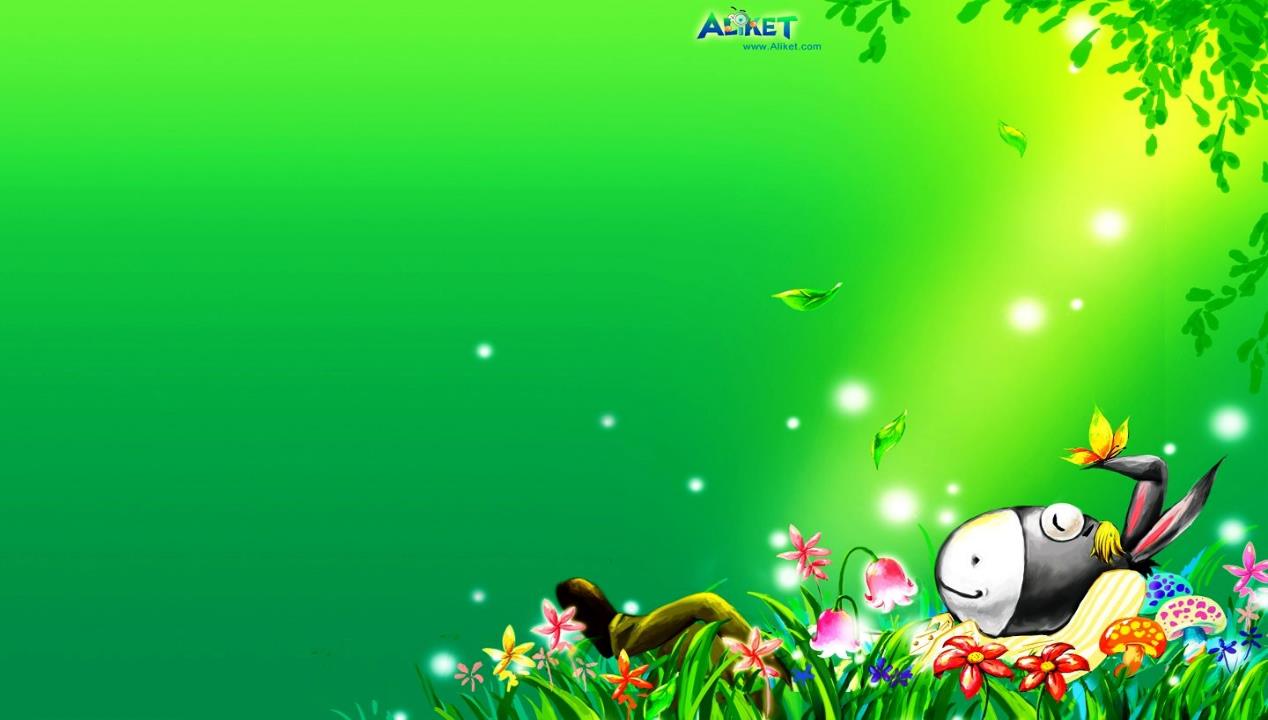 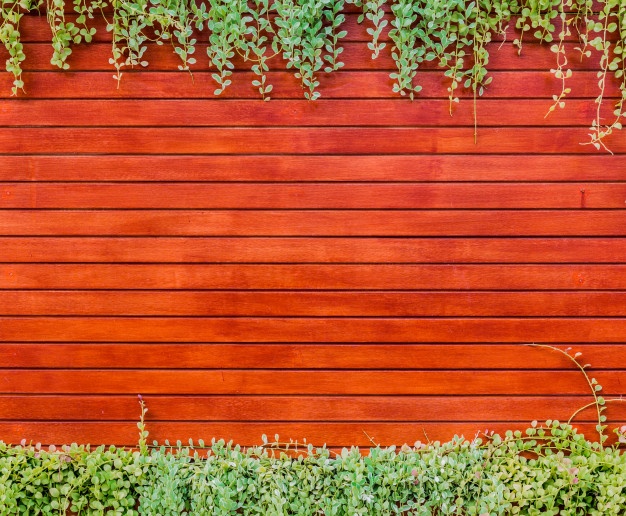 আজকের পাঠে সবাইকে স্বাগতম
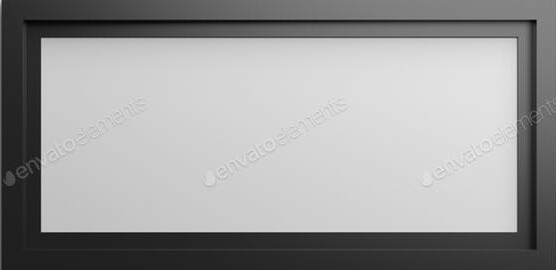 শিক্ষক পরিচিতি
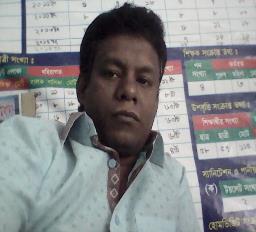 ‡gvt nvweeyi ingvb
mnKvwi wkÿK
27bs nvw`cyi miKvwi cÖv_wgK we`¨vjq
‡`weØvi, Kzwgjøv
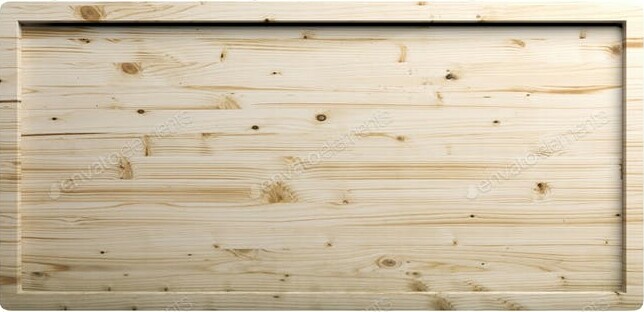 welq cwiwPwZ
শ্রেণি: ৫ম 
বিষয়: প্রাথমিক গণিত
পাঠের শিরোনামঃ চার প্রক্রিয়া সম্পর্কিত সমস্যাবলি। 
পাঠ্যাংশ: ঐকিক নিয়ম
সময়: ৪5মিনিট
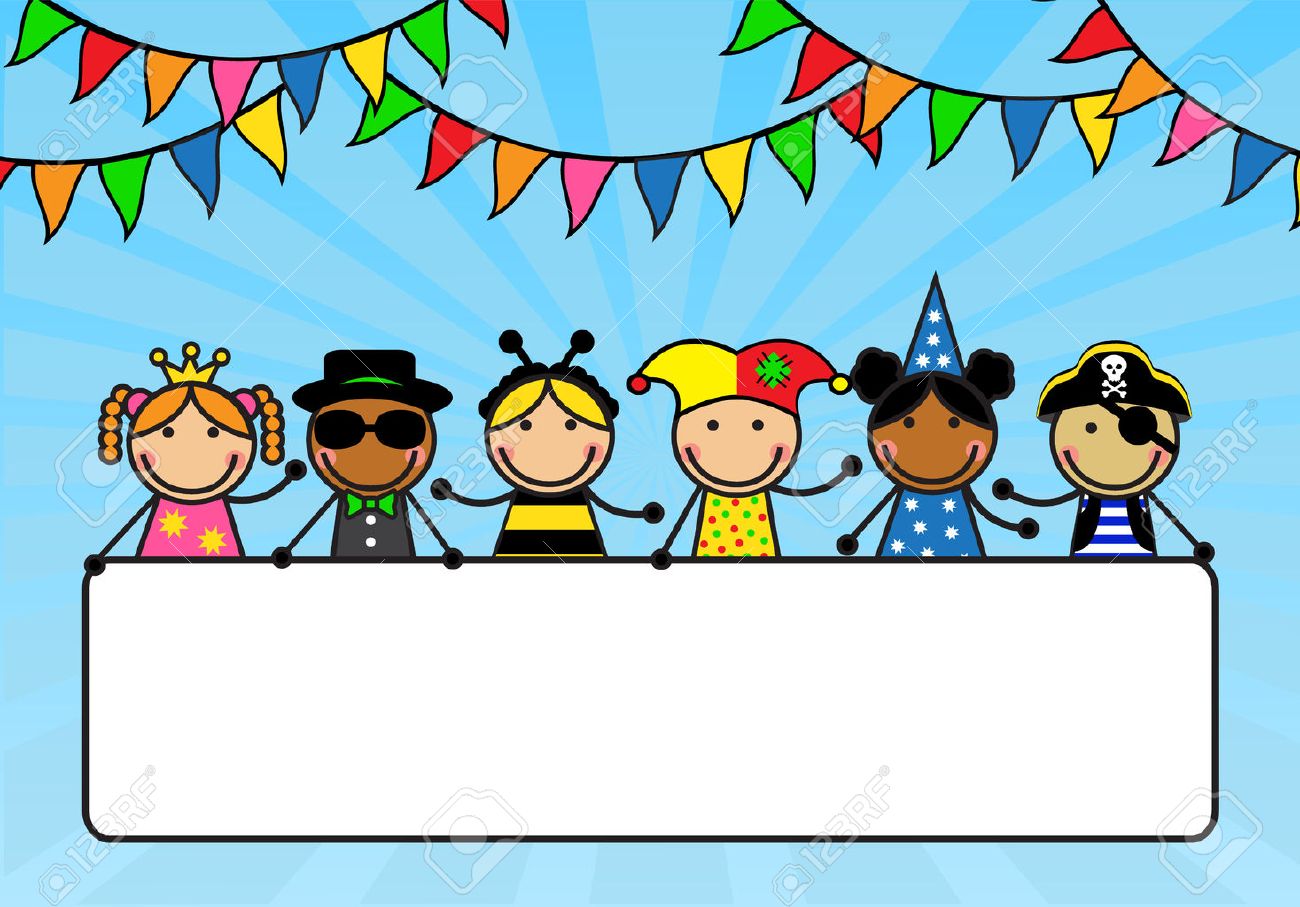 ৮টি ডিমের দাম ৭২ টাকা। আমরা এরূপ ১৫টি ডিম ক্রয় করতে কত টাকার প্রয়োজন।
আজ আমরা পড়ব
ঐকিক নিয়ম
আমরা উপরের সমস্যাটি খাতায় লিখি এবং সমাধান করার চেষ্টা করি।
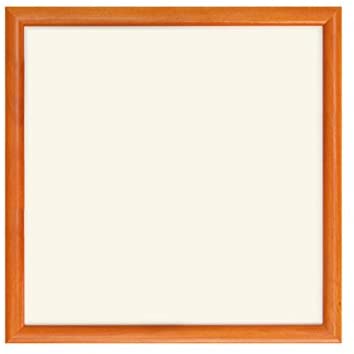 wkLbdj
১৪.৪.১ যোগ/বিয়োগ ও গূণ/ভাগ সংক্রান্ত তিন স্তরবিশিষ্ট সমস্যার সমাধান করতে পারবে।
 
 ১৪.৪.২ যোগ, বিয়োগ ,গূণ ও ভাগের অনূর্ধব তিনটি ব্যাবহার করে তিন স্তরবিশিষ্ট সমস্যার সমাধান করতে পারবে।
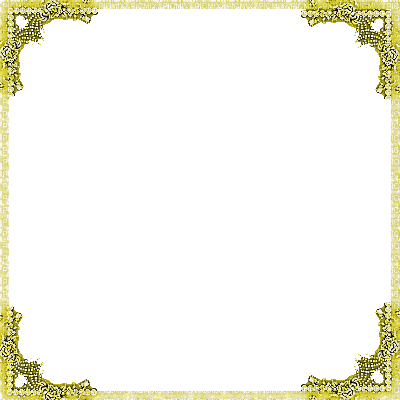 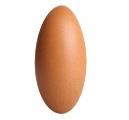 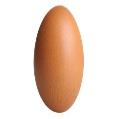 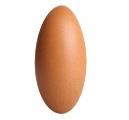 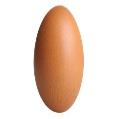 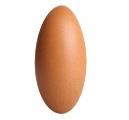 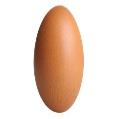 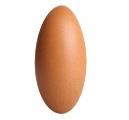 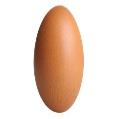 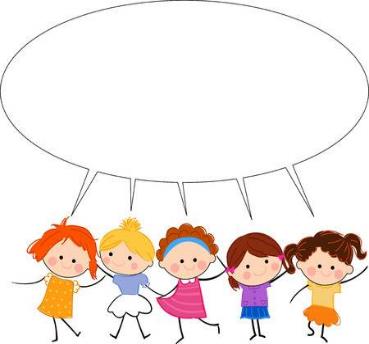 ৮টি ডিমের দাম ৭২ টাকা।
পাশের চিত্রটি খেয়াল করি।
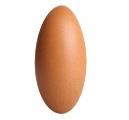 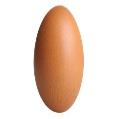 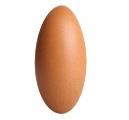 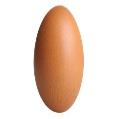 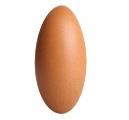 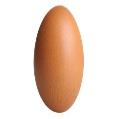 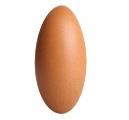 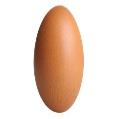 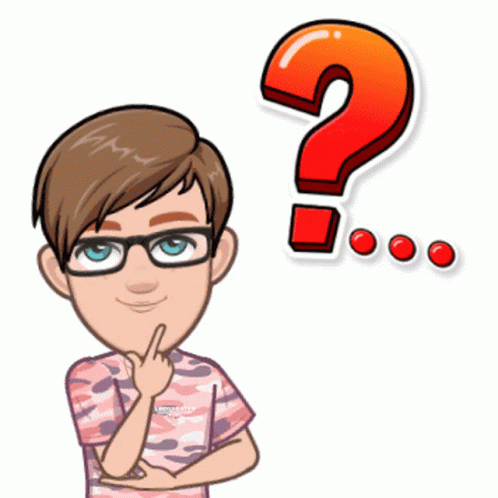 ১টি ডিমের দাম
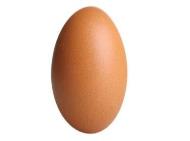 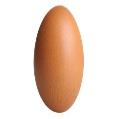 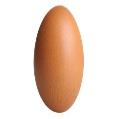 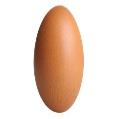 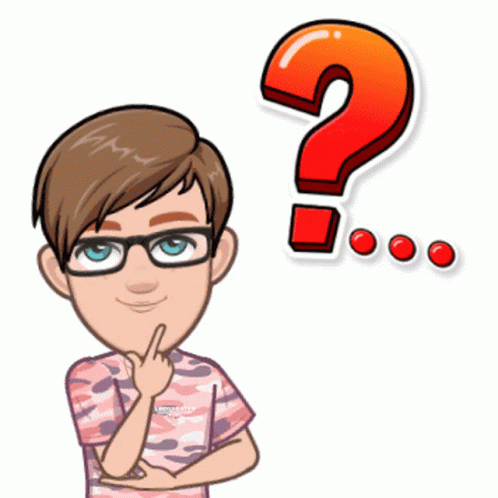 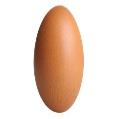 ১৫টি ডিমের দাম
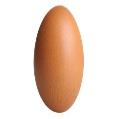 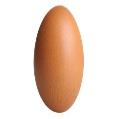 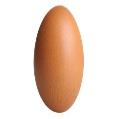 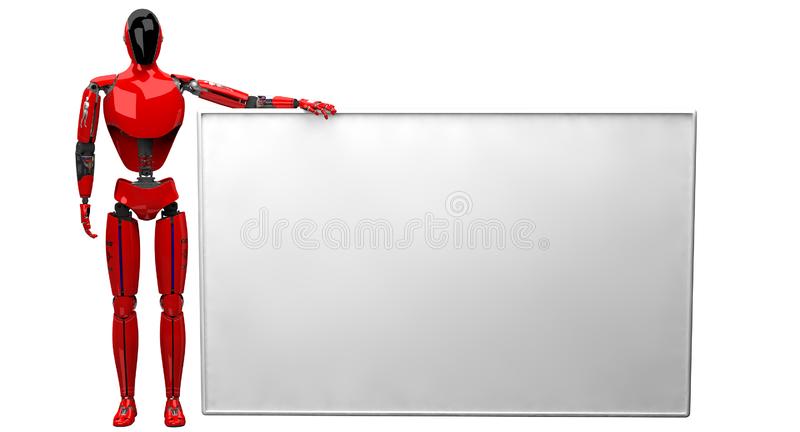 সমস্যার সমাধান
৮টি ডিমের দামঃ          ৭২ টাকা।
১টি ডিমের দামঃ          (৭২÷8) টাকা= ৯ টাকা।
১৫টি ডিমের দামঃ        (৯×১৫) টাকা= ১৩৫ টাকা।
উত্তরঃ ১৩৫ টাকা।
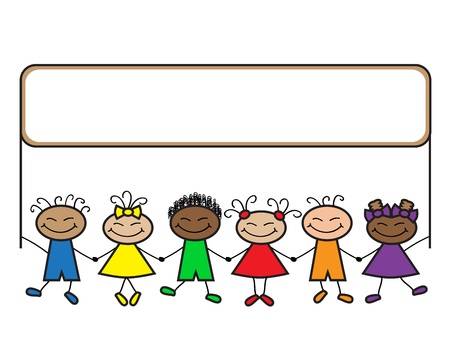 দলীয় কাজ
৪টি কলমের মূল্য ৮০ টাকা। ১০টি কলমের মূল্য কত?
মূল্যায়ন
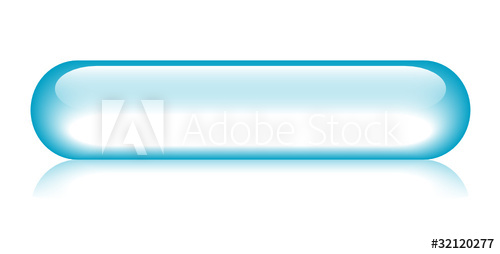 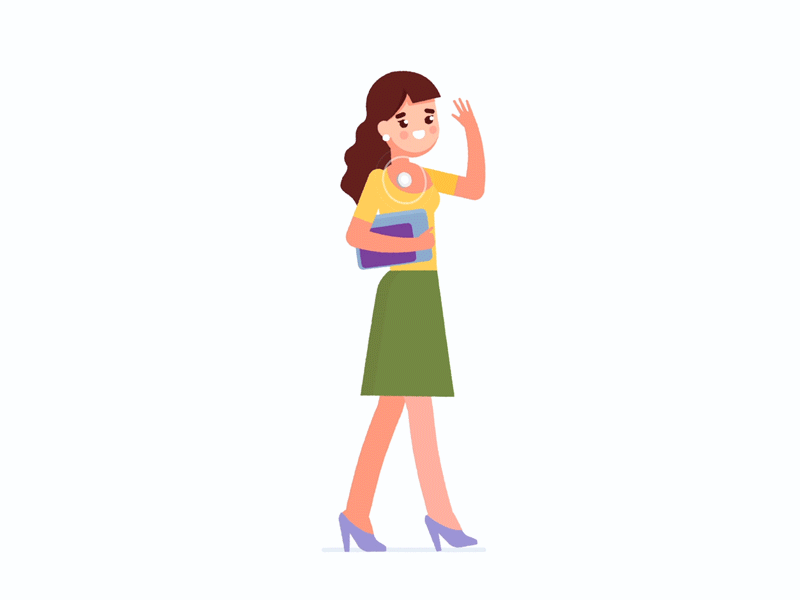 মীনা ৪ মিনিটে ২০০ মিটার হাঁটে। আধা ঘন্টায় সে কত মিটার হাঁটতে পারবে?
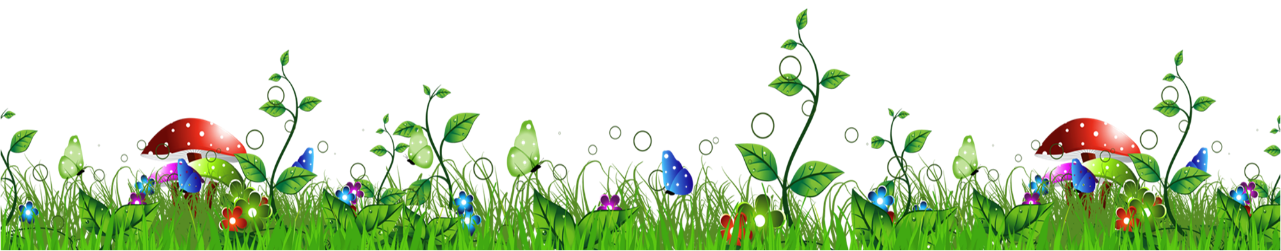 বাড়ির কাজ
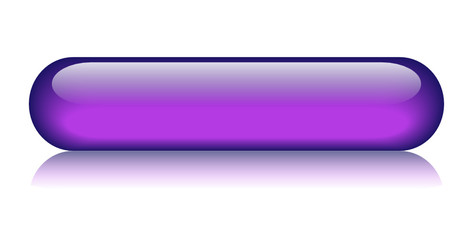 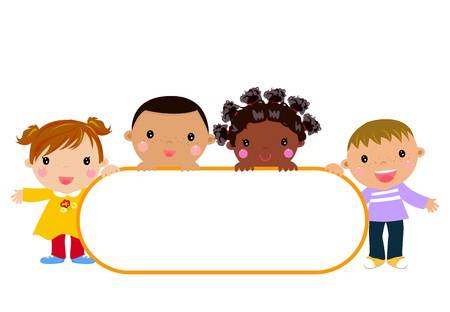 একটি কারখানায় ৫ দিনে ২৪৫০টি মোটরসাইকেল তৈরি হয়। ৪ সপ্তাহে ঐ কারখানায় কতটি মোটরসাইকেল তৈরি হবে?
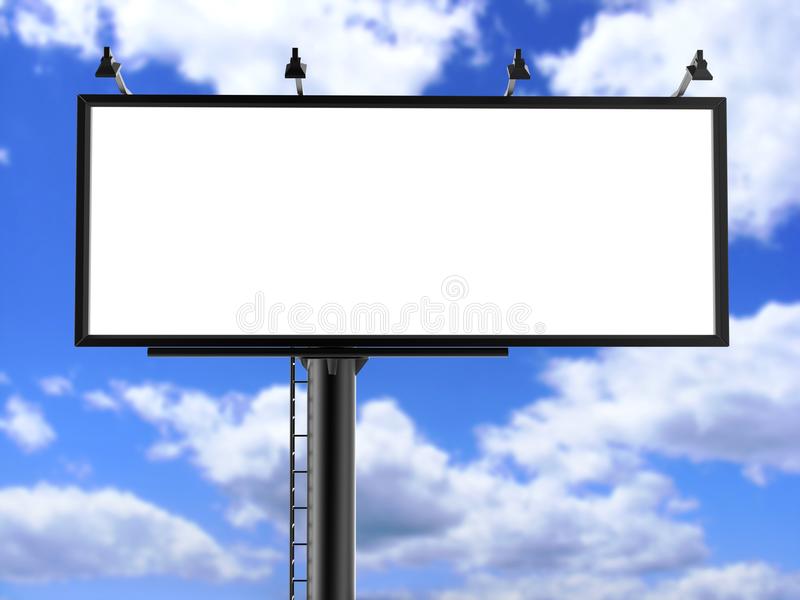 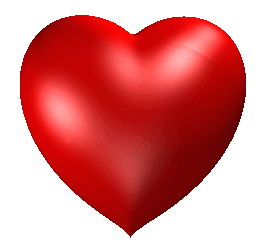 সবাইকে ধন্যবাদ